Exotic Glueballs
Hee-Jung Lee 
(Chungbuk Nat’l Univ.)
Collaborators :
N. I. Kochelev (JINR)
  A. V. Pimikov, P. Zhang (IMP, China)
[Speaker Notes: EPJA(2006), PLB 642 (2006) 358, hep-ph/0702225]
In this talk
Exotic hadrons?

Review of the QCD sum rule

Review of the light scalar meson nonet as the exotic meson

Exotic glueballs within the QCD sum rule

Discussion
Exotic Hadrons?
Hadrons of quantum numbers which are not expected from the conventional quark model for hadrons (Baryons of 3 quarks, mesons of quark and antiquark).
     - Examples : mesons of JPC=0--, 1-+

Hadrons which are expected to have more quark content than the conventional hadrons have.
     - Example : tetraquark states for the light scalar 
                         mesons
P=-(-1)L, C=(-1)L+S
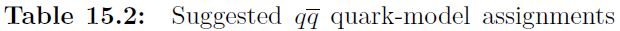 PDG 2016
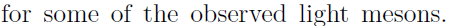 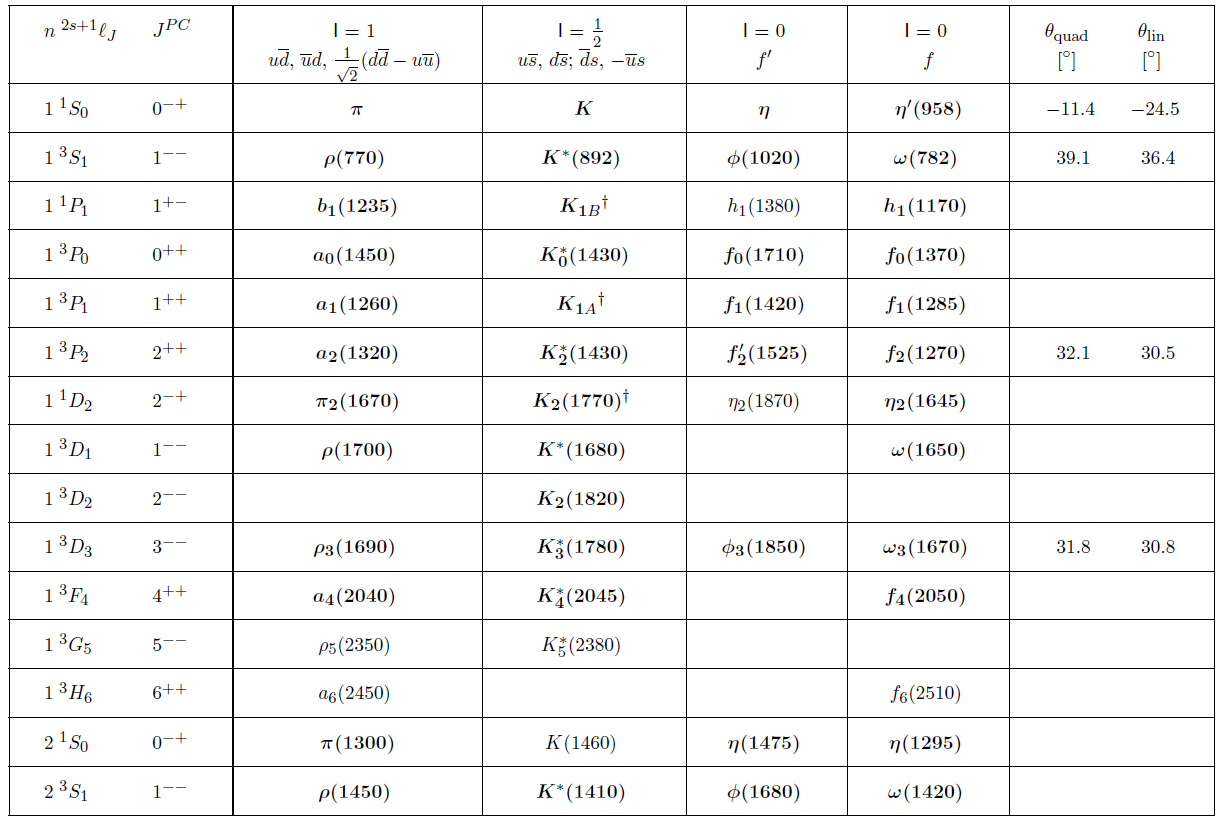 QCD sum rule (SR)
Correlator of the interpolating current      with the quantum number of the hadron under consideration



Calculating it in deeply Euclidean region by the perturbative OPE 
                                Condensates from the 
                                nonperturbative vacuum
Nonperturbative QCD Vacuum
is related to physical region by the dispersion relation


   
Narrow resonance approx. in the phen. side
Quark-hadron duality
Borel transform makes the contributions from the continuum suppressed exponentially. 

QCD sum rules : 




                   
                                   : Borel Mass
LHS(M) :
Must be POSITIVE
Mass of Particle can be determined by

                          
Generally, including all contributions from OPE, the mass must be independent on the Borel mass, if the current is appropriate to the hadron.
Actually, we cannot do it. Up to a certain energy dimension operators, mass plateau appears in some region of the Borel mass.
                                   Borel window
Borel window must be opened in           .
Light scalar meson nonet
Members : 

 

Large decay widths : 

      
 
    Refs. : PDG, Chin. Phys. C, 38(2014) 09001
[Speaker Notes: PDG 2008, sigma mass : 400~1200, sigma width :600~1000, PDG 2014, sigma mass : 400~550MeV, PDG 2014 f0(980), a0(980) mass : 990+-20, 980+-20]
interpretation
L=1
With ideal mixing :            for P=+1




(?1)Decays of     : fraction of     ?
Amsler et al, 
Phys. Rep. 
384(2004)61
[Speaker Notes: a0->eta pi (dom), f0->pi pi (dom), k->K pi, sigma->pi pi]
(?2) Mass degeneracy in             
   1. From number of strange quarks

   2.           gives 400MeV more mass :
    from the mass formula in a quark model
   (Kochelev, H.-J. Lee, Vento, PLB 594 (2004) 87), 
    for example :
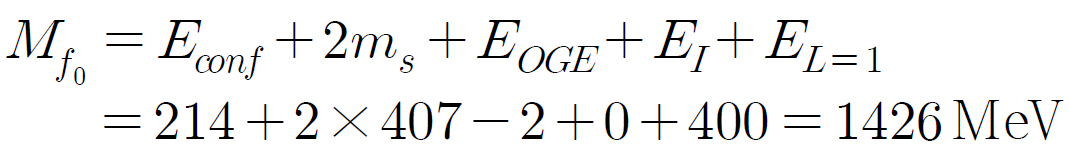 interpretation
One gluon exchange & instanton : 
   strongest attraction in two quarks of               : scalar (S) diquark
   in two antiquarks of               : S antidiquark
         -Jaffe & Wilczek, Shuryak & Zahed

In flavor space :


  Explicitly
[Speaker Notes: Heff~-\lam*\lam \sig*\sig,  Heff|\bar(3)_F,\bar(3)_C,1_s>=-8|\bar(3)_F,\bar(3)_C,1_s>, Heff|\bar(3)_F,6_C,3_s>=-4/3|\bar(3)_F,6_C,3_s>
Heff|6_F,\bar(3)_C,3_s>=+8/3|6_F,\bar(3)_C,3_s>, Heff|6_F,6_C,1_s>=+4|6_F,6_C,1_s>]
In terms of S diquark & S antidiquark : L=0




Number of strange quark :


Strange quark component in           :
: Inverted mass spectrum
SRs for light scalar nonet
Interpolating currents : energy dim.=6





After Borel transform :
      Energy dimension of the correlator =10
QCD SR :                 and up to



Continuum contributions :


Physical Borel region is around 1GeV :
   operators up to dim=8 would be important
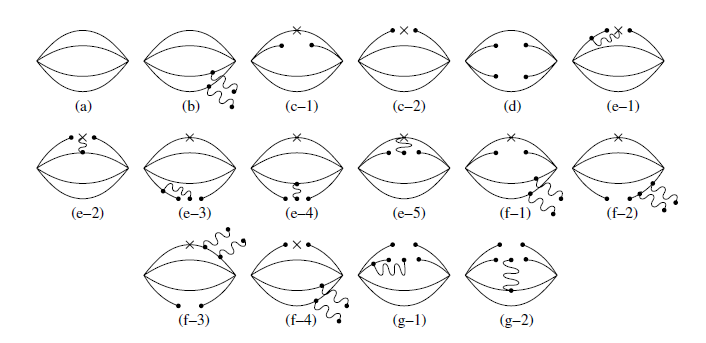 LHS of SRs with scalar Diquark
What we have seen…
SRs up to d=6 ops. : 
  - Multiquark system has large energy dim. :
      SRs up to d=6 ops. could not be enough.

Large negative contribution from d=8 ops. :
               destroys consistency of SRs. 

Effect from Instanton?
Any possibility for keeping consistency of SRs? 

Generally, five types of relativistic currents :






General interpolating currents :
Chen et al., Phys.Lett.B650:369-372,2007
[Speaker Notes: CQM : constituent quark model]
SR for f0(500) again
‘t Hooft instanton induced interaction for u,d :
Fierz trans.
Including instanton effects, for a=-b=1, there can be stable result!
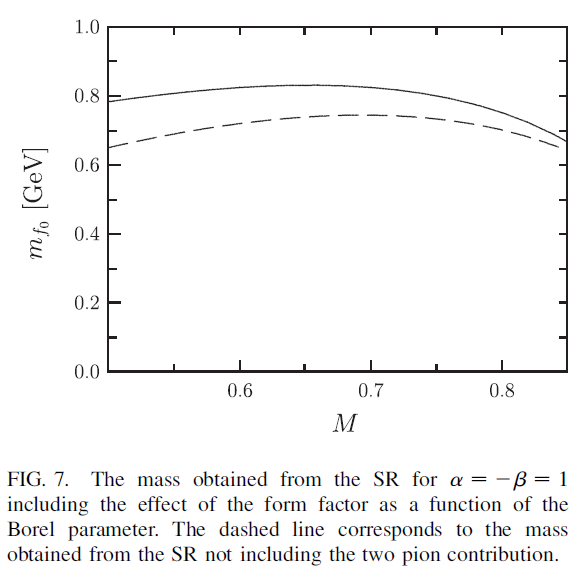 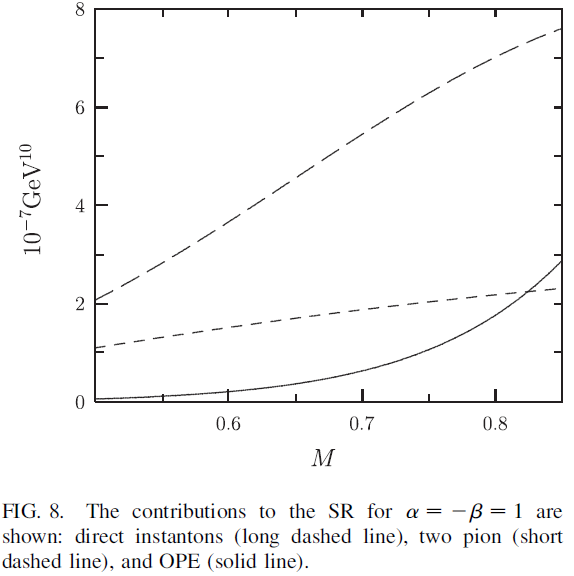 [Speaker Notes: Mass ~ 800MeV]
Exotic Glueballs
Glueballs, bound states of gluons, are predicted by QCD and have been studied for a long time.

There has been no clear experimental evidence. 

Theoretically, the glueballs of the two or three gluons with the quantum numbers, 0-+, 0++, 2++
      have been studied mainly.

 Masses of 0-+, 0++ glueballs of two gluons from the QCD SR :
                           - Mathieu, Kochelev, Vento, IJMP(2009)
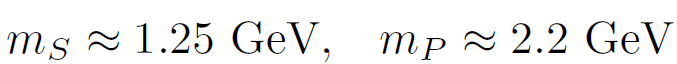 These glueballs could couple to the conventional mesons of 0-+, 0++.





If glueballs of the exotic quantum numbers exist, those glueballs will not couple to the conventional mesons. 

One candidate for such kinds of the exotic glueballs is the glueball with         of three gluons.
This fact could be one of difficulties in 
searching the glueballs in experiments!
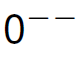 glueball within QCD SR
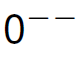 Current  of three gluons 
- Under the charge conjugation and the parity





- Current will have a form, depending on Oi ,
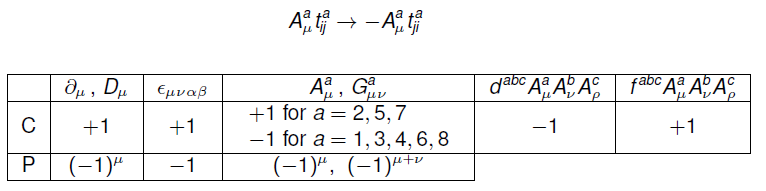 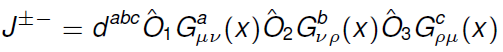 First attempt : Qiao and Tang, PRL (2014)   
  - Current :


 - It is checked that the imaginary part of  the correlator within OPE is NEGATIVE. So??



- LHS of SR becomes NEGATIVE : No bound states in these kinds of three gluons.
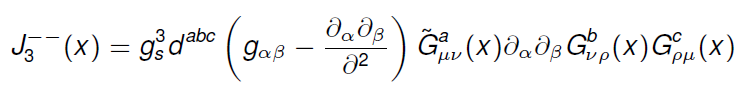 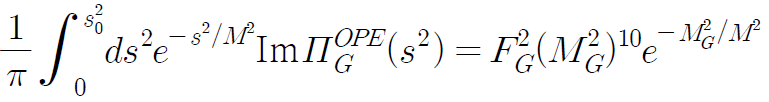 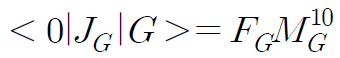 This discussion will be appeared on PRL comm.
Our analysis : PRD (2017)
New current :





  
- Leading part is
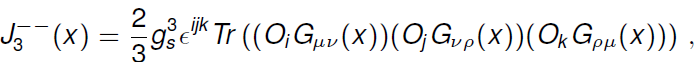 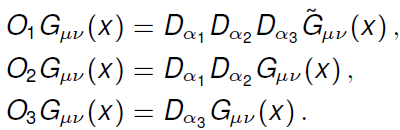 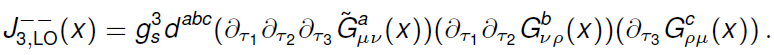 Various contributions to          :
  - 6 types of correlators are appeared.
  - Example :



 
 - Diagrammatic representations :
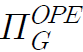 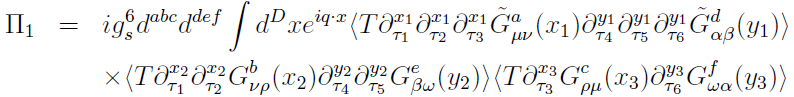 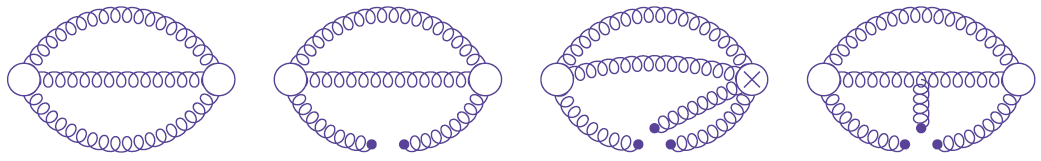 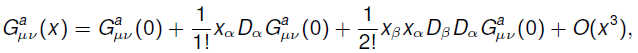 Correaltor within OPE  :
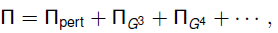 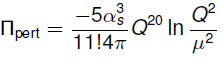 : POSITIVE Imaginary part.
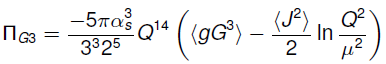 : No Im., for J=0
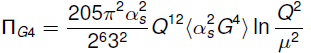 : Negative Im.
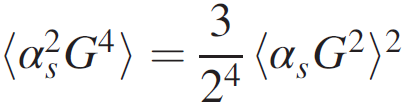 :By Hyp. Vac. Dom.
Mass and  Decay constanat  : 
  - with
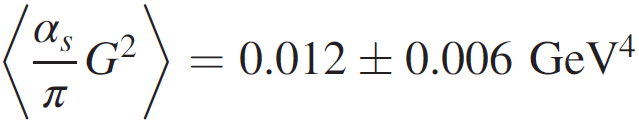 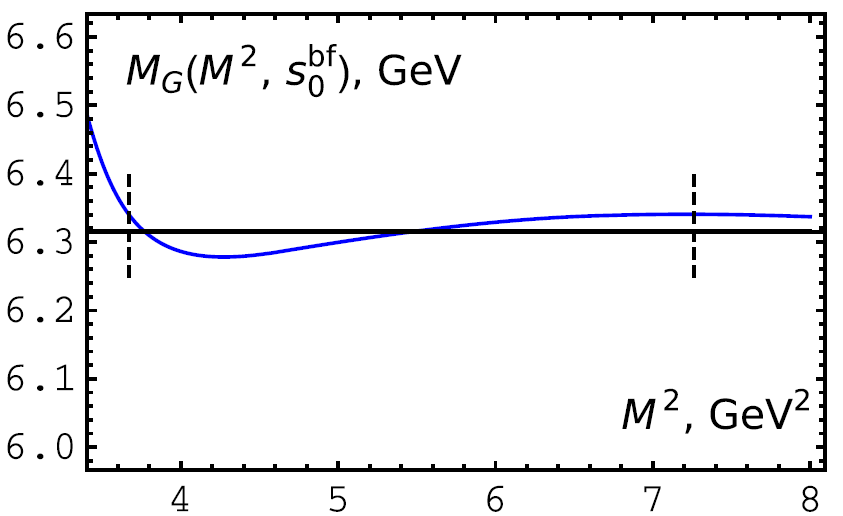 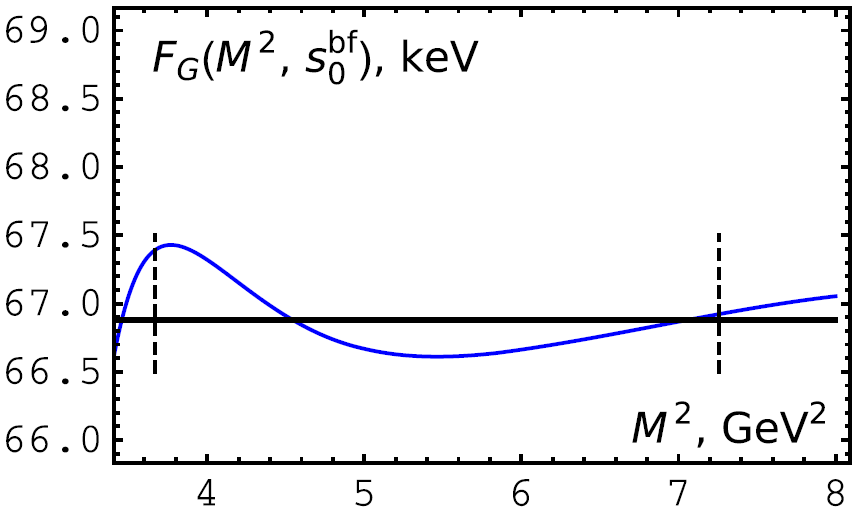 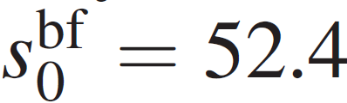 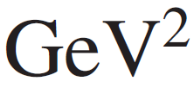 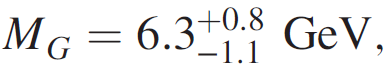 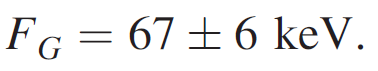 From lattice, Gregory JHEP(2012)  :
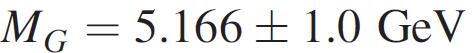 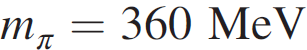 Discussion
We reviewed that  f0(500) could be the bound state of the diquark-antidiquark. It was also discussed that interactions between the diquarks and antidiquarks played an important role in QCD sum rule analysis. 

We showed that the exotic 0--  glueball could be understood within the QCD sum rule.
  - Will this exotic glueball not couple to the exotic meson? : 
    0-- tetraquark has mass ~1.6GeV (Huang et al, PRD(17))
  - It looks that we were lucky to find a good current for it.
  - So, it is necessary for us to construct the current by 
    more systematic way as in the case of f0(500)  :
    under the progress.     
                               Thank you!
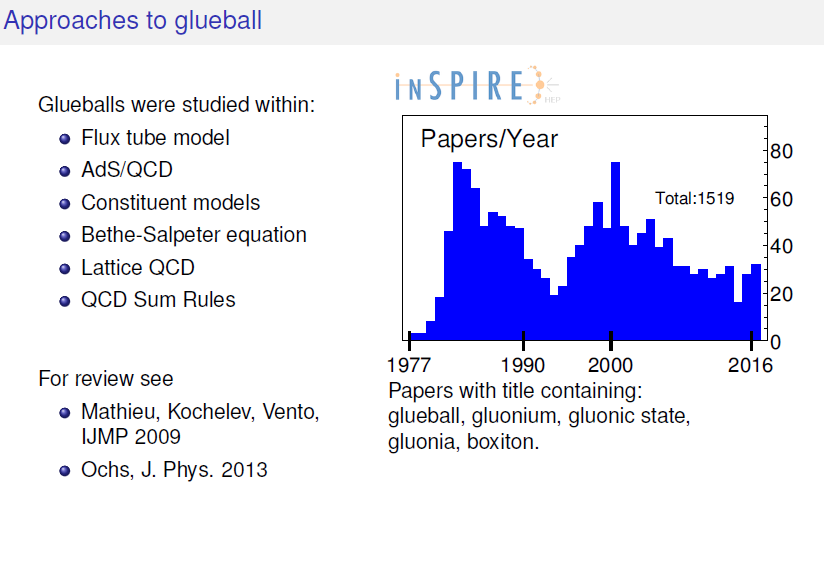 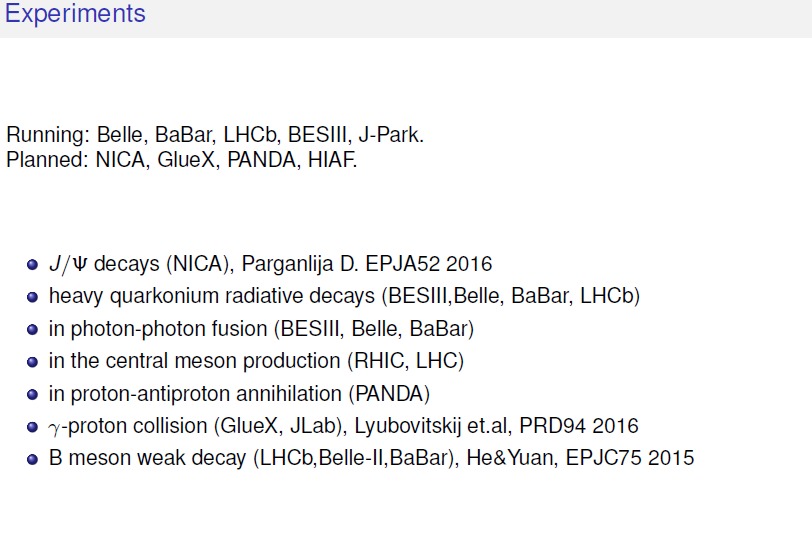 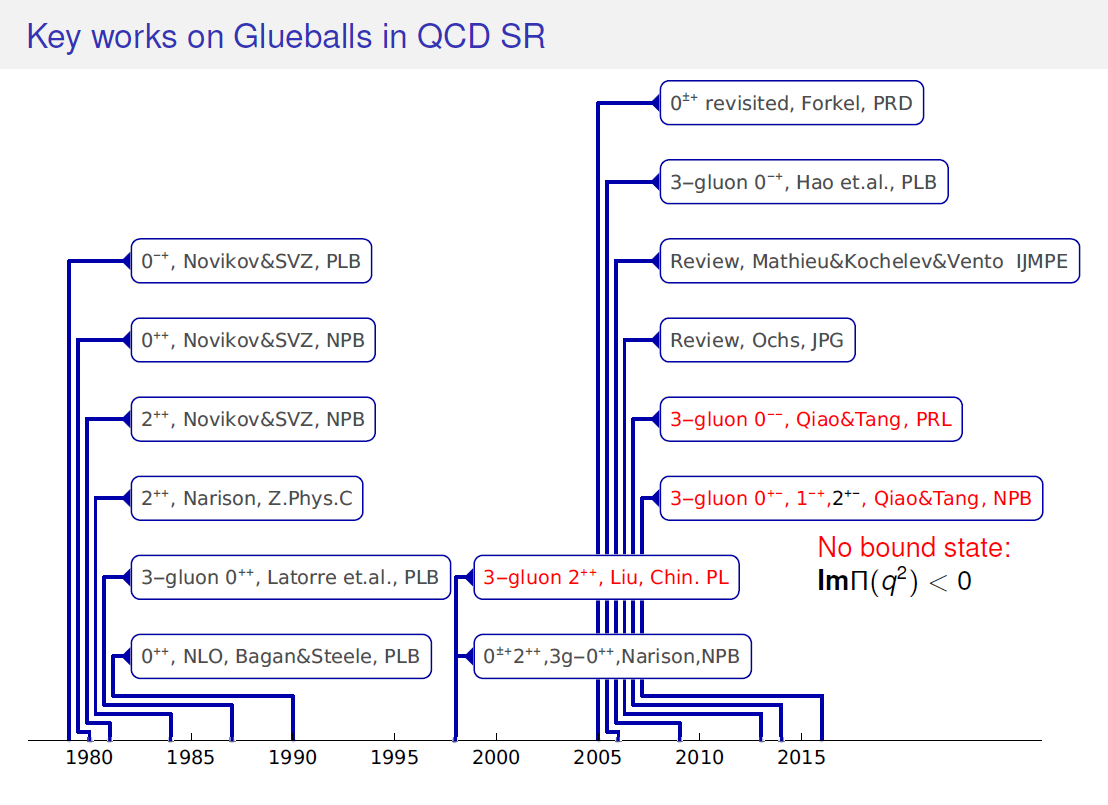